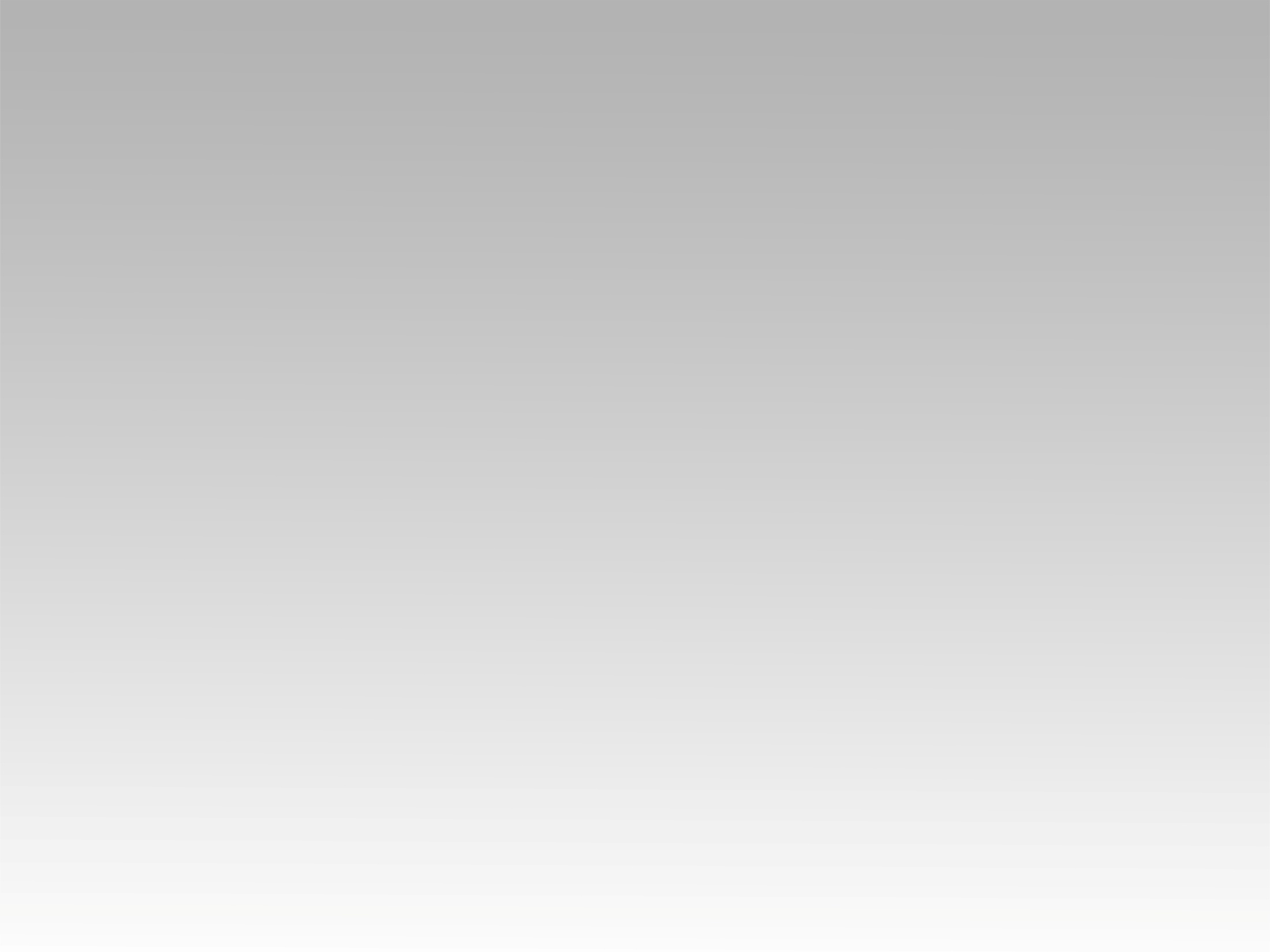 تـرنيــمة
إلاَّ وِلادَك
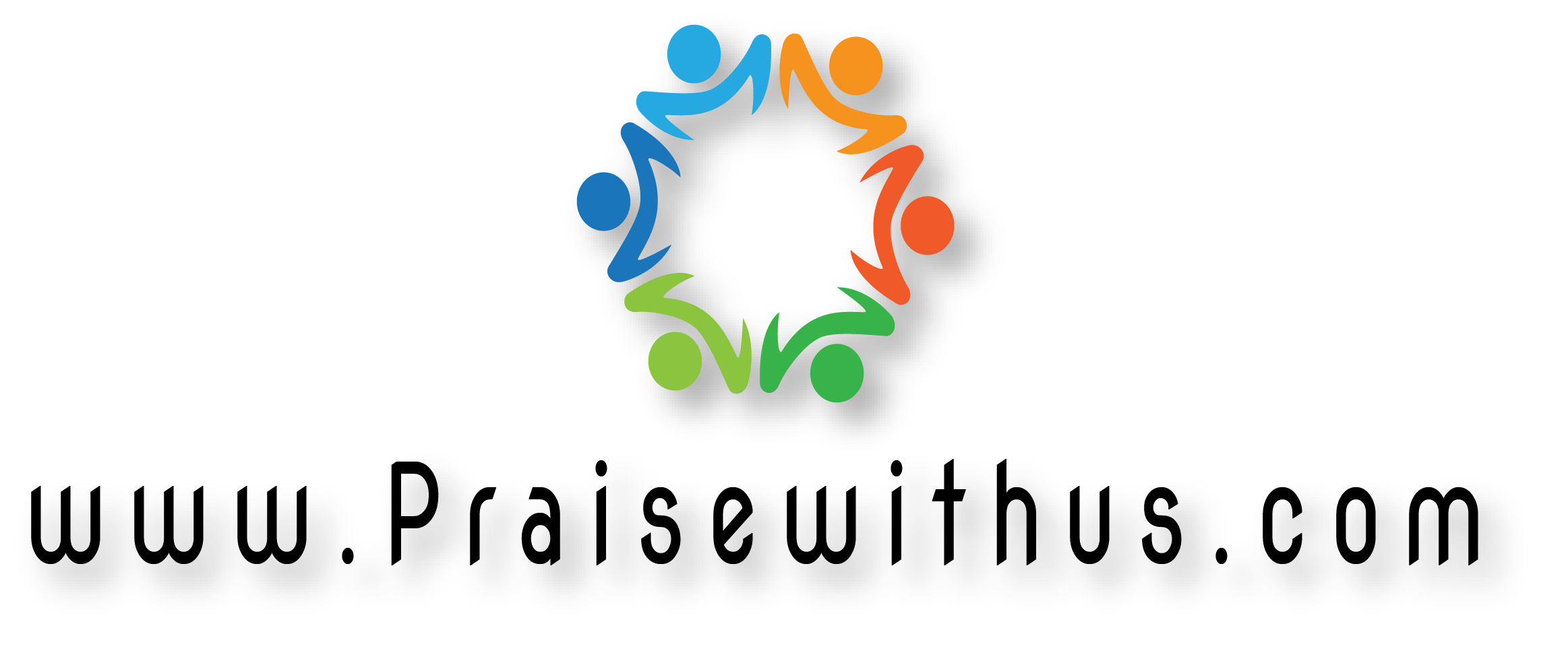 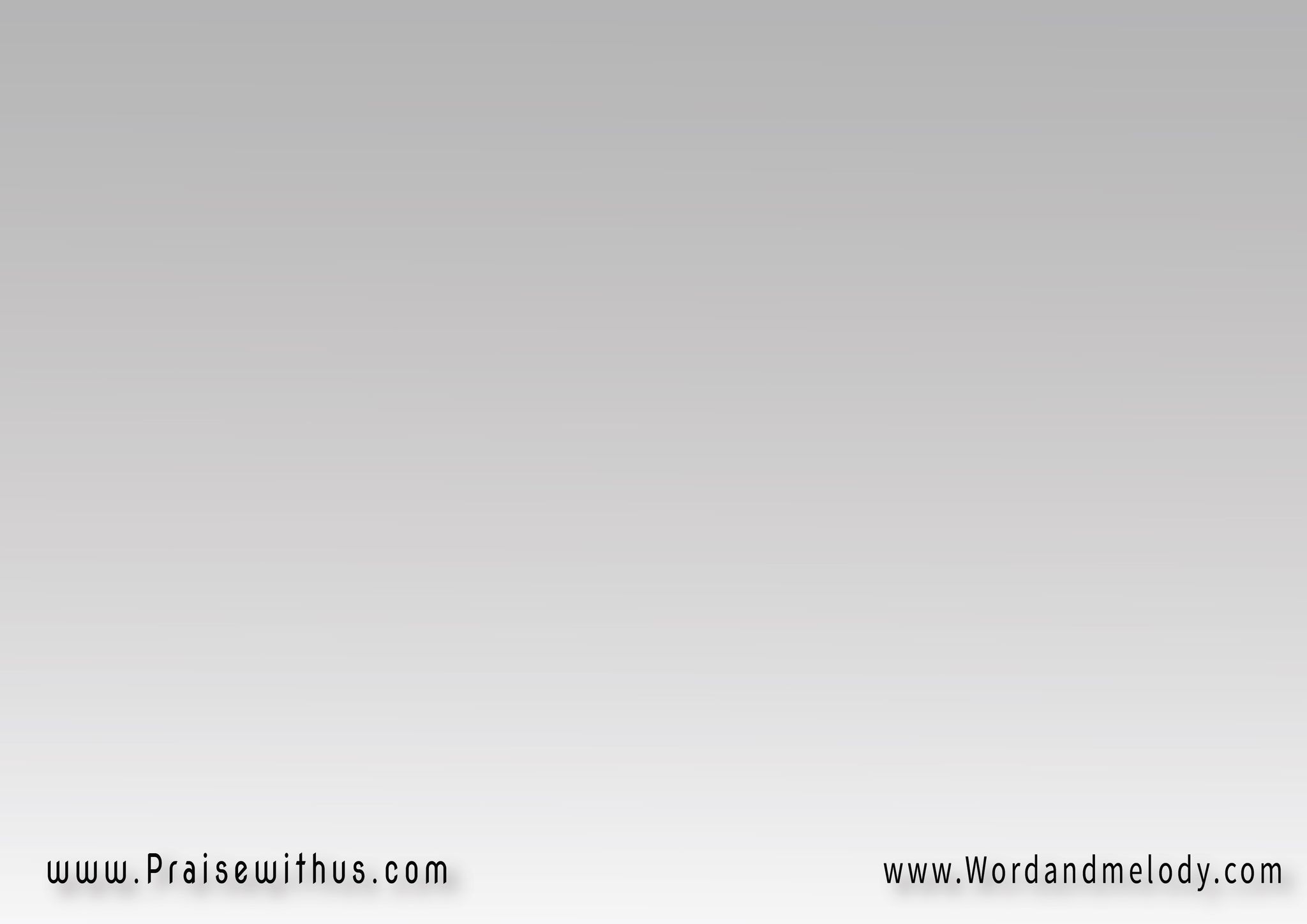 النَّاس دِي عايشَه حياتها ف مرارَهف أيَّام حزينه ما لْهَاش ملامِحكُلُّه بيِشكي: مَا فْهَاش أمانفيها الِّلي جَاي زَيّ الِّلي رايِح
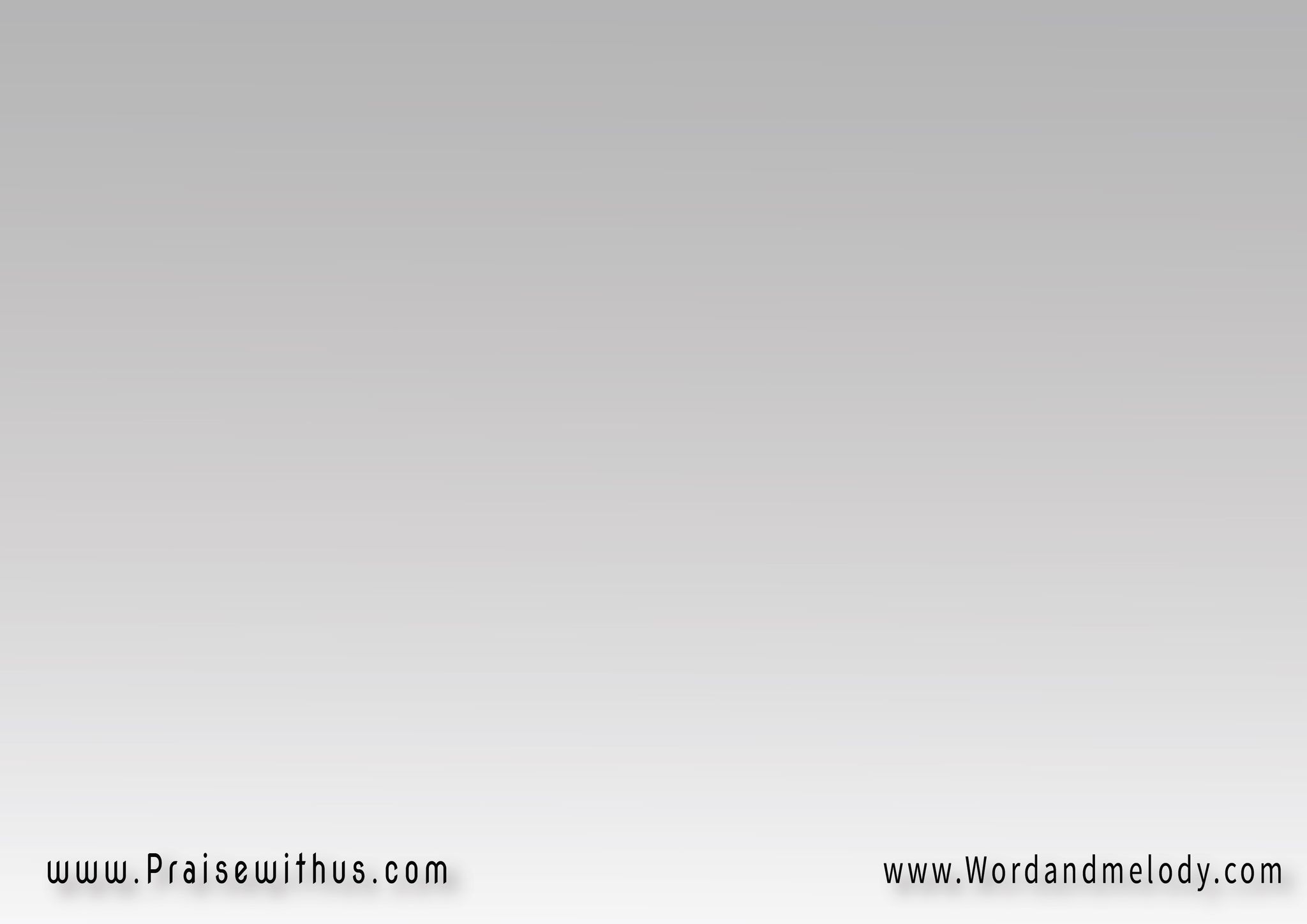 إلاَّ وِلادَك موضُوع غلاوتَكلِيهُم مَكَانَه وأيّ مَكَانَه(فِي حِضْنَك اِنْتَ بِتِحْتِوِيهُمبِحُبّ دَافِي مَا لُوش نِهَايَه)
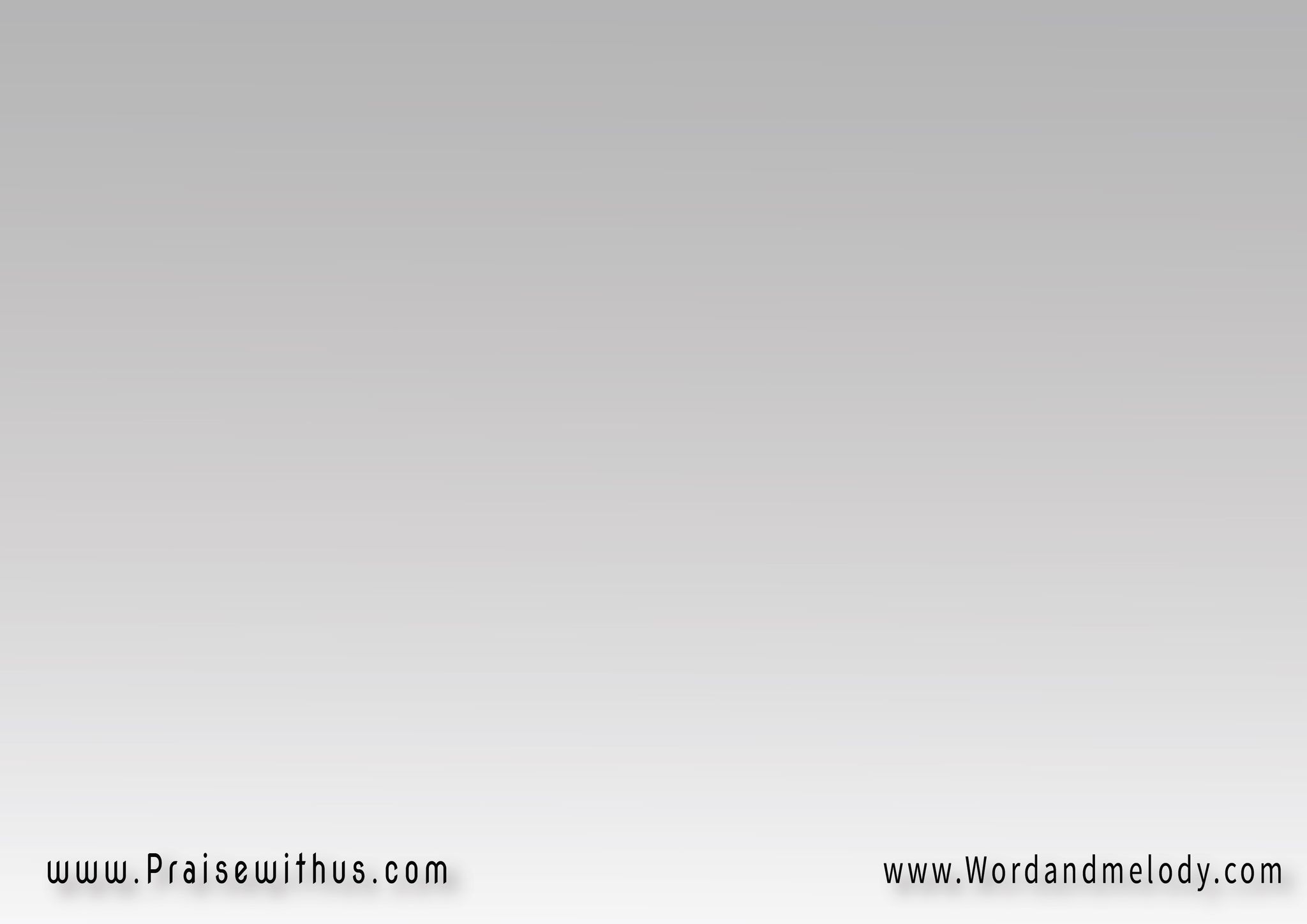 وِلْسَان بِيحكِي عَ الضِّيقَه دَايمًاونفُوس حزينَه عمَّالَه تِشكِيدِي العِين بَصِيرَه والإيد قَصِيرَهوِمِين لِحَالُه يقدَر يوَفِّي
وولاد أسود بتجوع وتطلبأما ولادك في الخير يباتوا(تعرف تنجي م الضيقه ربيواللي يعوزك تغمر حياته)
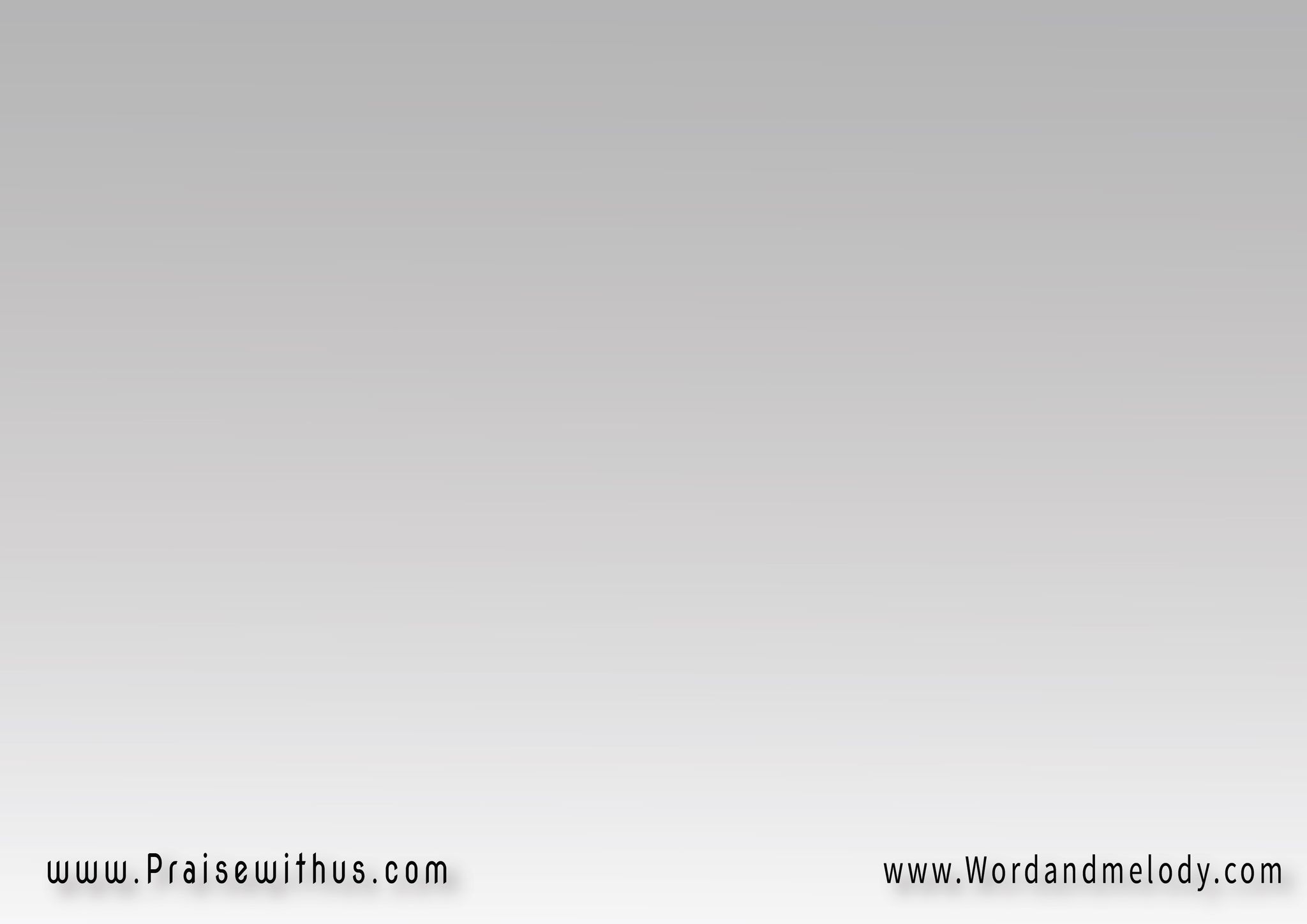 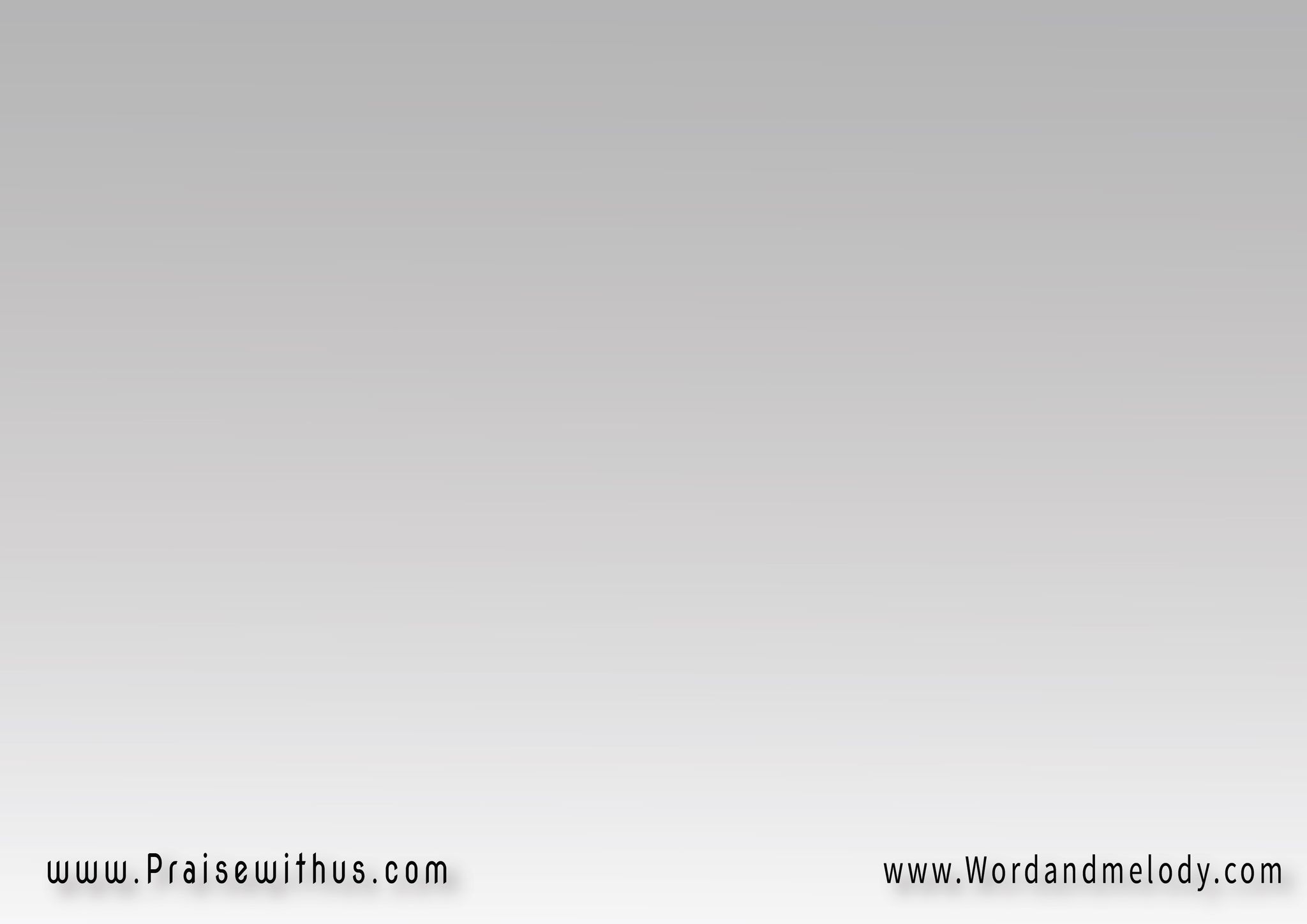 وِنْفُوس حَيَارَى مِش عايزَه تِرسِيوَلا قادرَه تِدِّي لِلرَّبّ لحظَهوبُكرَه يِمكِن مَا يْجِيش علِيهاوِهِيَّ رَاسْمَه خِطَّه لِبُكرَه
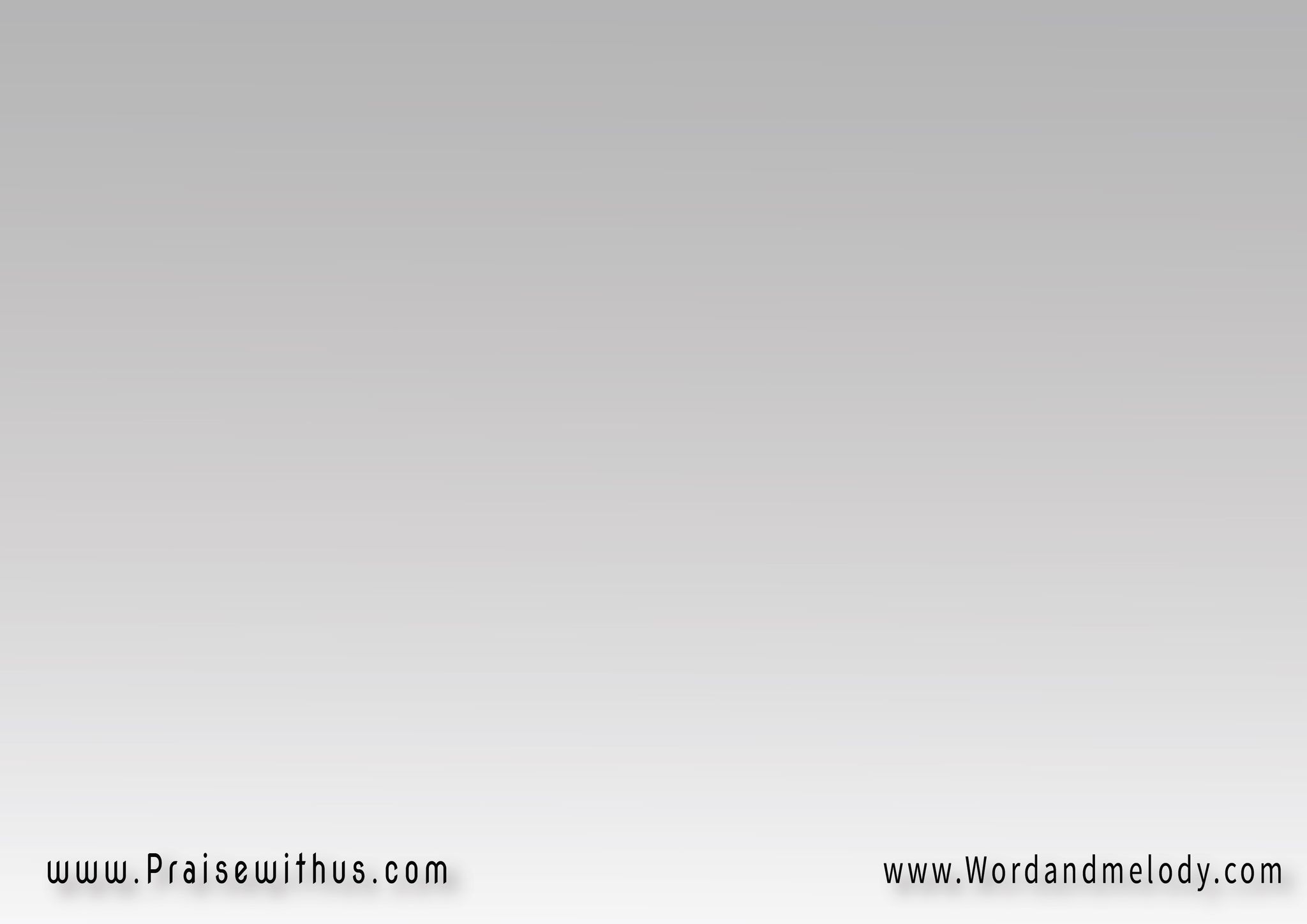 لَكِن حبيبي مِرسَاه لِنَفسيثَابِت وصَادِق دايمًا أمين(سَلِّمتُه عُمري ومِجْدَاف سفينتيوِفِين مَا هَارْسِي هَالقاه مُعِين)
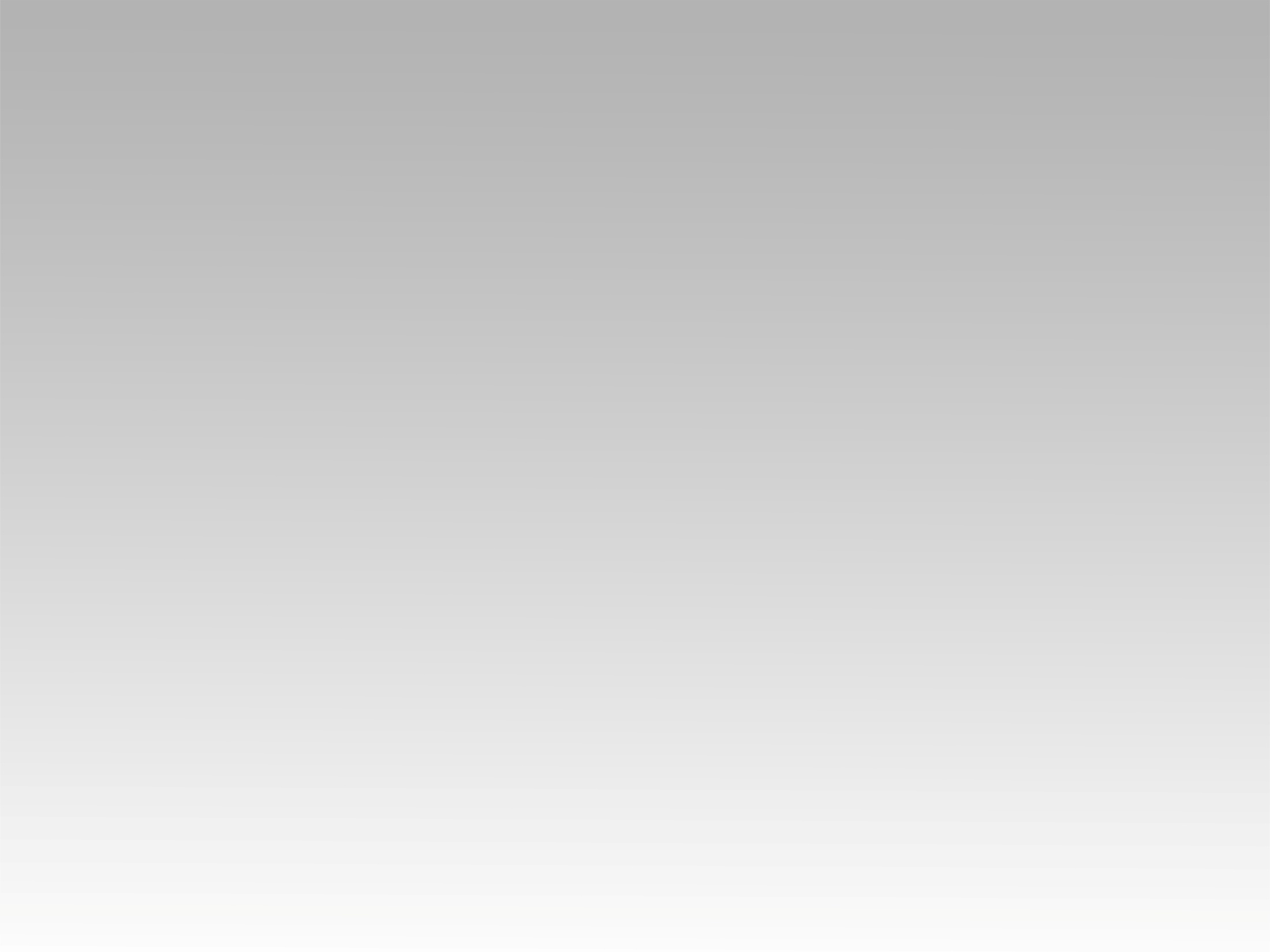 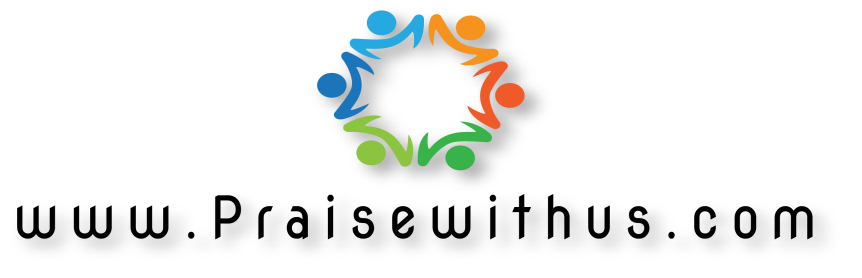